মুজিব শতবর্ষ পালন উপলক্ষে বশিরাবাদ আলিম মাদ্রাসায় বৃক্ষ রোপন কর্মসুচী পালন।
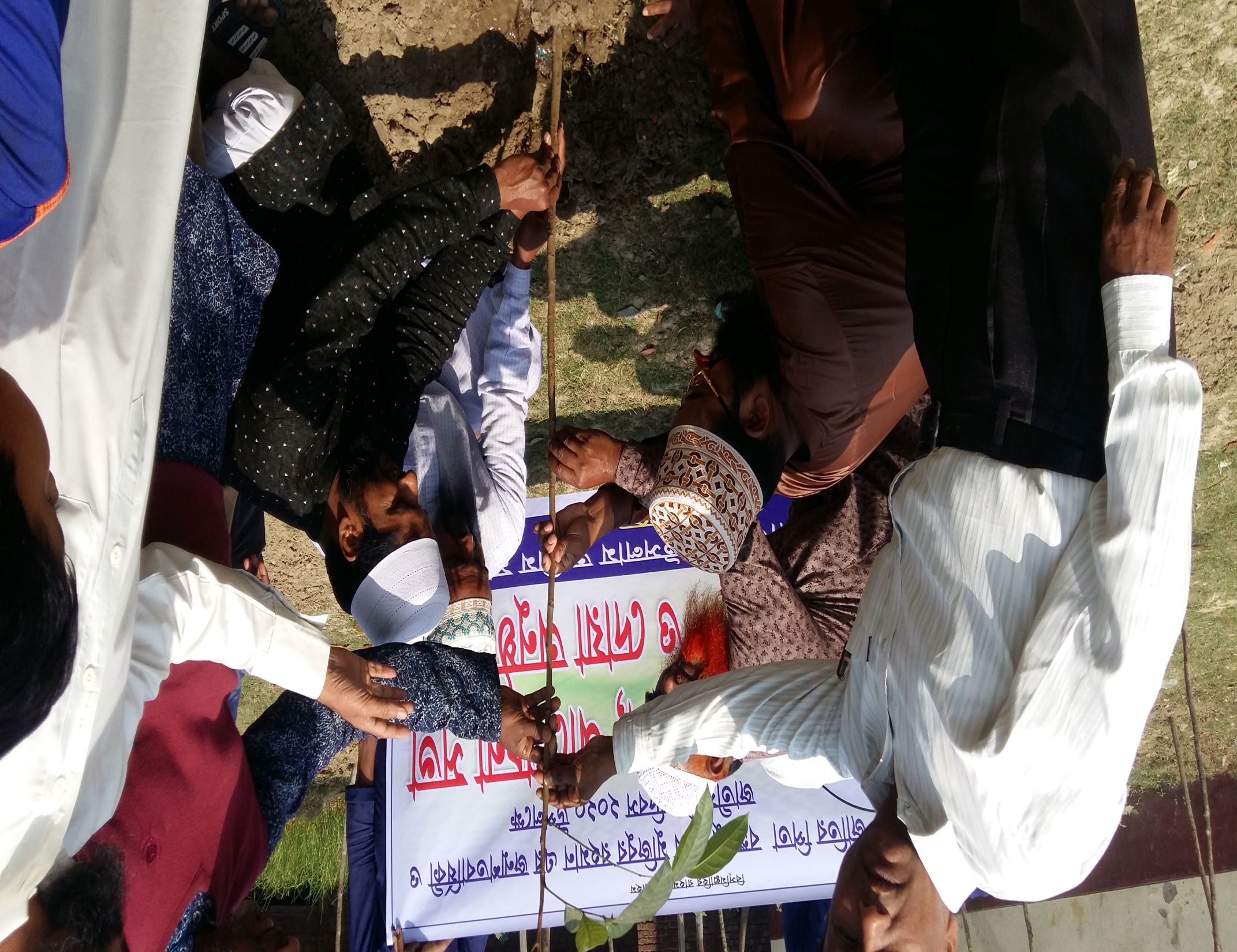 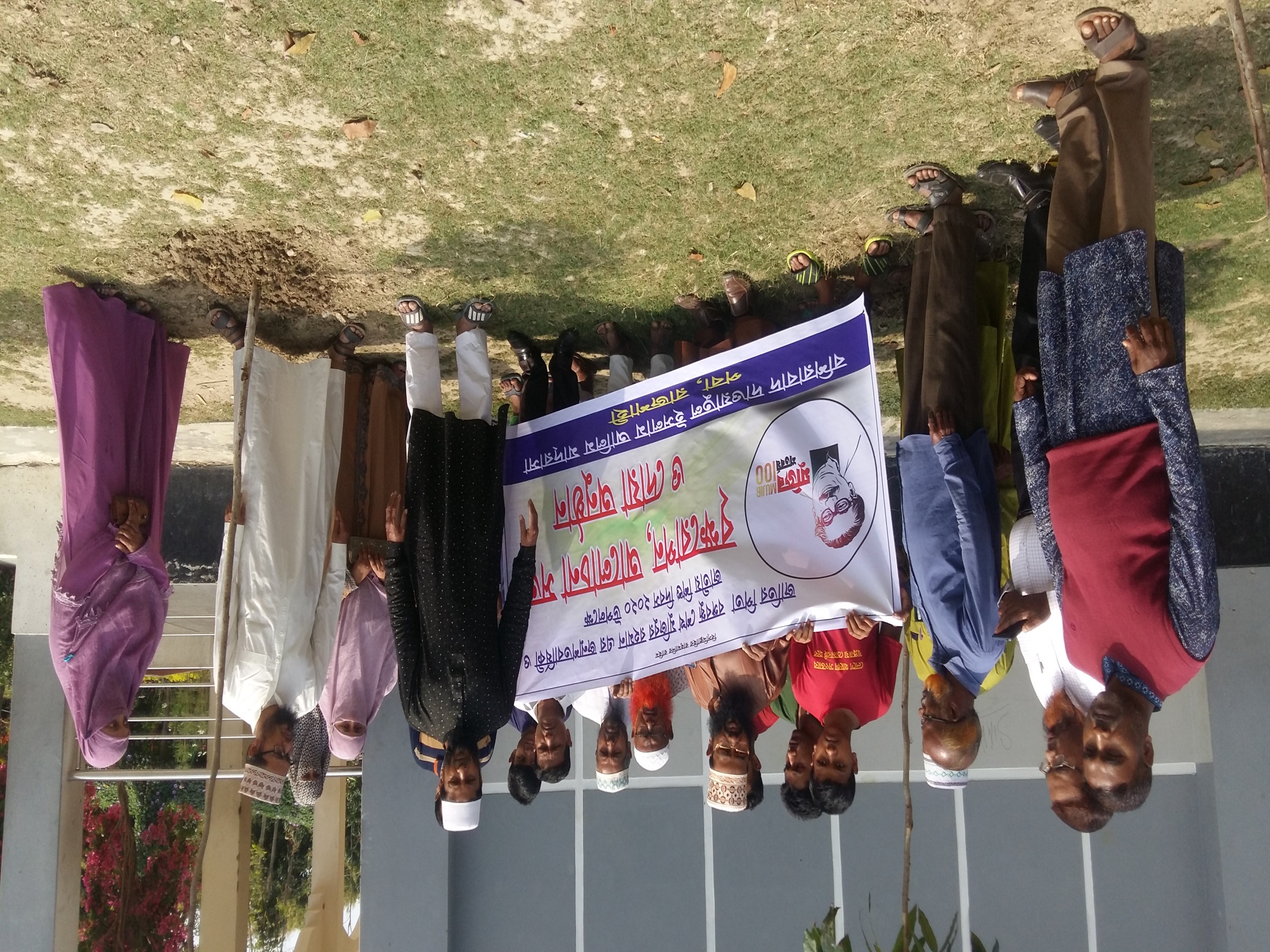 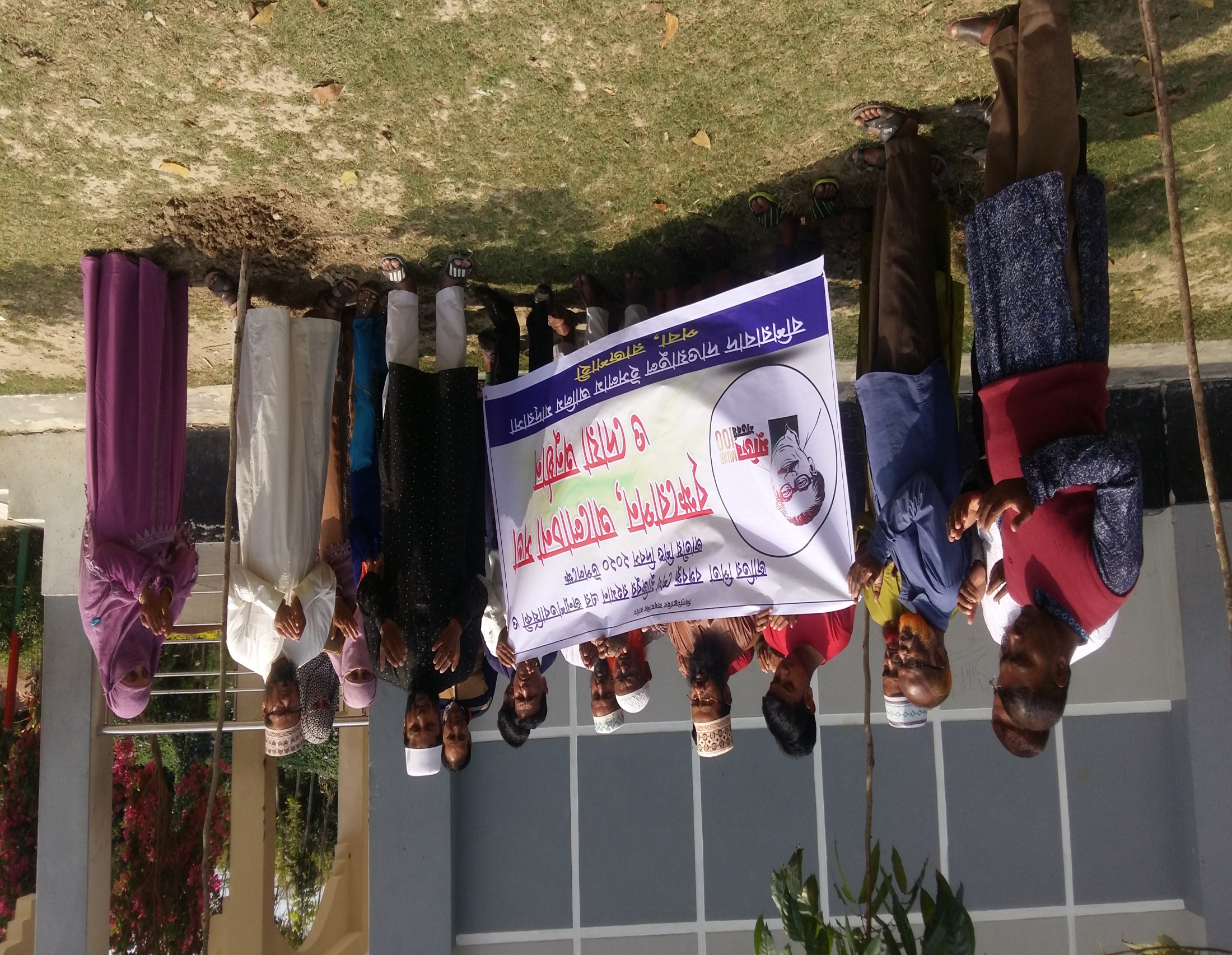 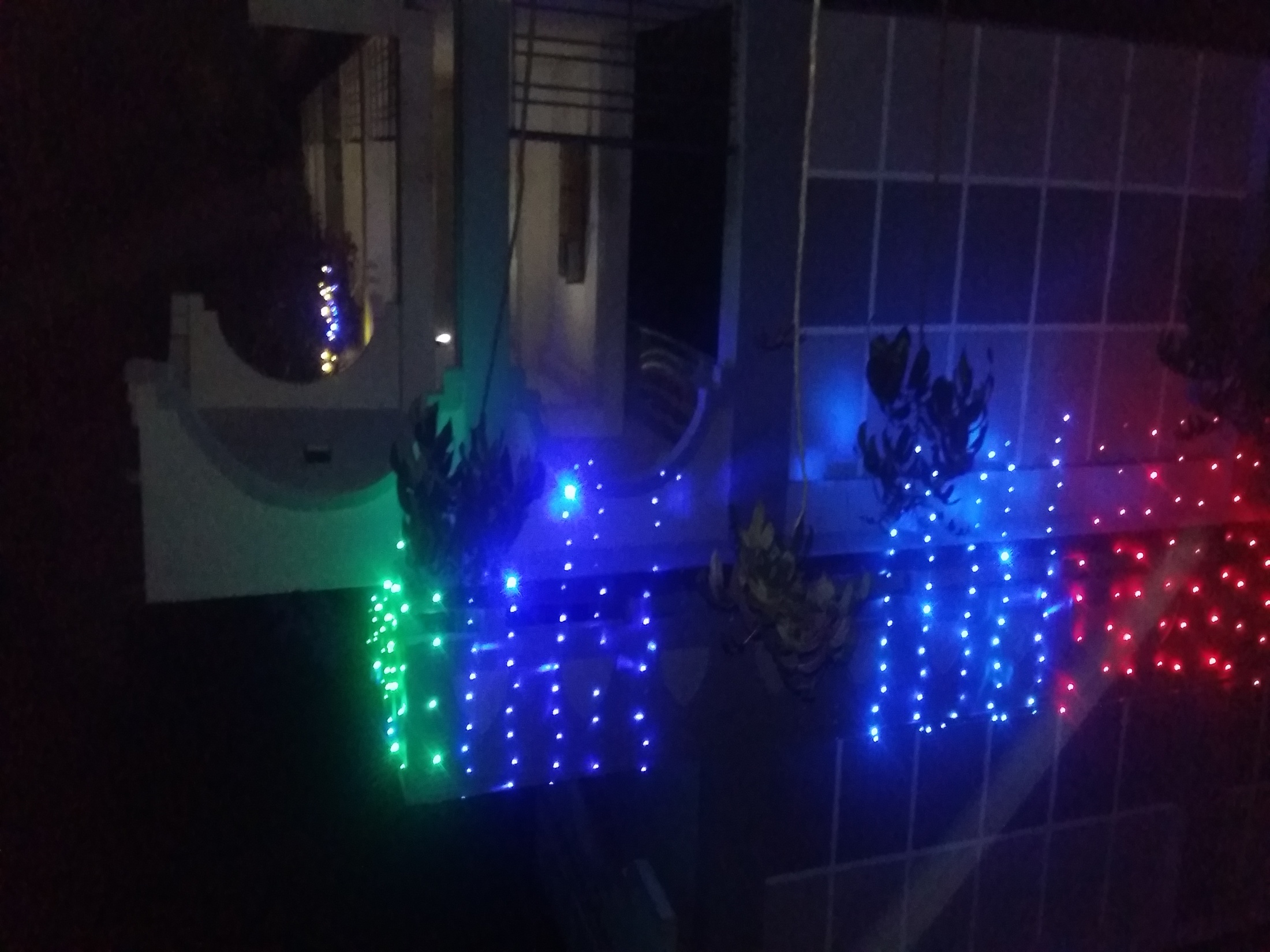